JUDGE FROG
COMPREHENSIVE HUMAN TRAFFICKING DATA
SEARCH AND ANALYSIS
Brice Boula, Collin Duncan,
David Tomlinson, Landon Westrom
TCU Computer Science 
Capstone Project 2014-2015
North Texas Area Student Conference
[Speaker Notes: - Mention Senior Design Capstone project in presentation]
Human Trafficking Facts
600 to 800 thousand people across international borders annually
80% female
50% children 
One of the most profitable criminal activities worldwide
Gross violation of human rights
Need for studies to understand and address problem
[Speaker Notes: Landon]
Origin of Judge Frog
NIJ grant awarded to TCU professors 
Goals of grant for project
Publicly available centralized database of HT data
Support study for government, NGOs, researchers, etc.
Professors approached TCU CS of summer 2014
Student project possibilities
Selected for 1 of 3 senior capstone projects
[Speaker Notes: Landon 


That could lead to three answers to this problem. 
1. How interconnected are these Organized crime groups involved in these crimes
2. What types of Organized crime groups take part in human trafficking
3. What is the possibility to prevent human trafficking]
Topics
Judge Frog Project Requirements
System Overview
Database Structure
Technologies Used
Web Application
Demo
Results
[Speaker Notes: Landon]
Project Requirements
Create database for trafficking data
Web application to interface with database
Analyze data with charts
Provide data management for client
System Overview
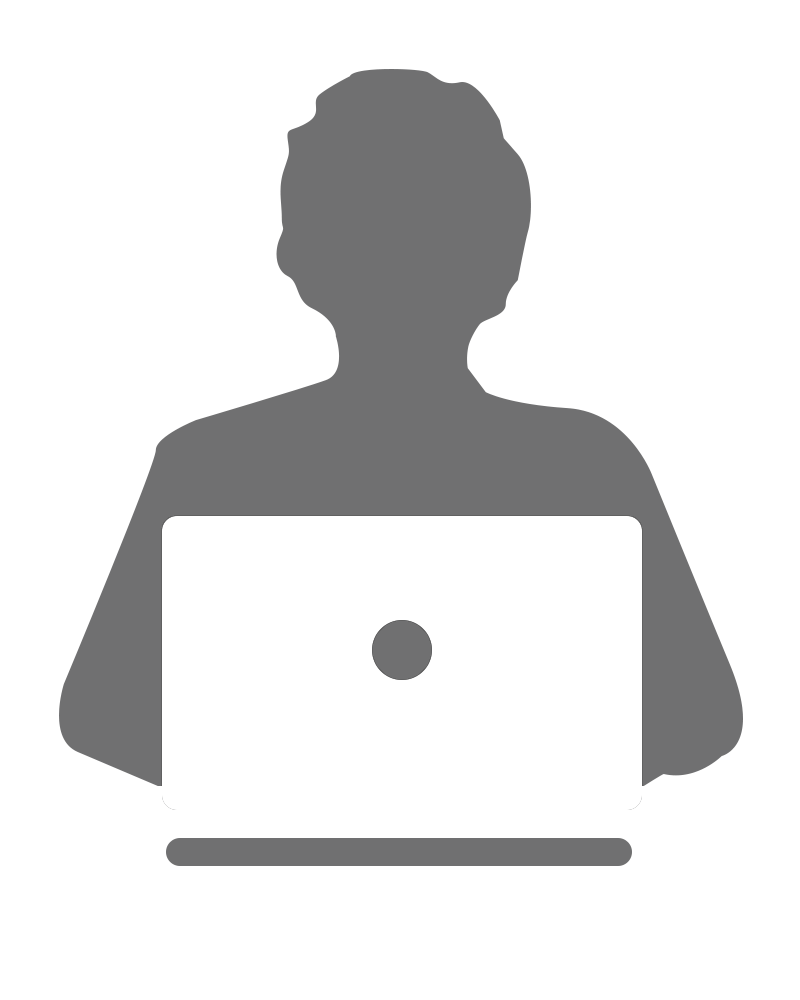 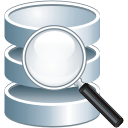 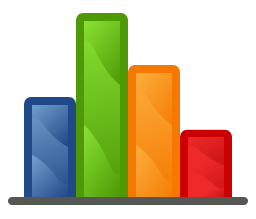 Client
Search
Analyze
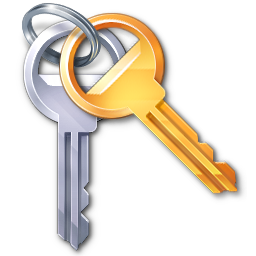 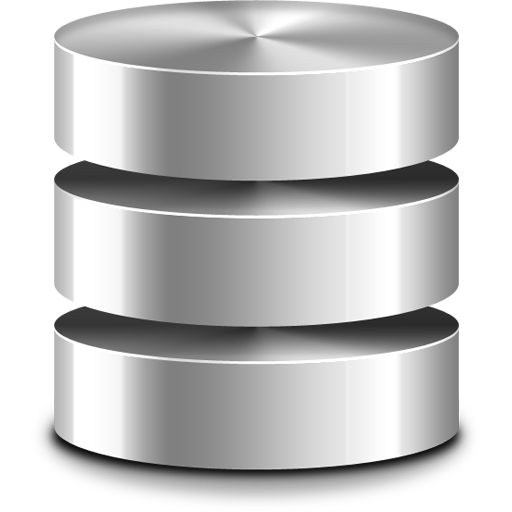 Data
Admins
[Speaker Notes: Brice]
Database
Developed using MySQL5
MySQL Workbench

Stores denormalized case information

Conforms to client standard
[Speaker Notes: Collin]
Database
[Speaker Notes: Collin]
Why MySQL?
Scalability, flexibility, and performance

Availability from web hosting providers

MySQL Workbench
[Speaker Notes: Collin]
Web Application
Developed using:
PHP
CakePHP Framework
Javascript + JQuery
Google Charts
Bootstrap
Comprised of three sections
[Speaker Notes: Brice]
Why PHP/CakePHP?
PHP
Popular
Flexible
MySQL
Available for Windows and *nix
CakePHP
MVC framework
Simple configuration
Built-in securities
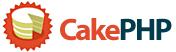 [Speaker Notes: Brice]
Web Application
[Speaker Notes: Brice

- Here are the basic functions]
Admin Panel
Maintain database and users
Two classes of users:
Admin: full permissions
Research Assistant (RA): insert/edit permissions
Case insertion
Single-case
Batch upload (admin only)
Case review
Administrators verify inserted/updated data
[Speaker Notes: David]
Search
47 variables in 9 categories

Displays results of search in table
Each row displays modal with more details

Modal contains visible filtering function
Displays most relevant data first
Option to display all data
[Speaker Notes: David]
Analyze
Visualize data received from Search

5 types of graphs 
Line
Bar
Histogram
Pie
Geographic

Multiple independent and dependent options
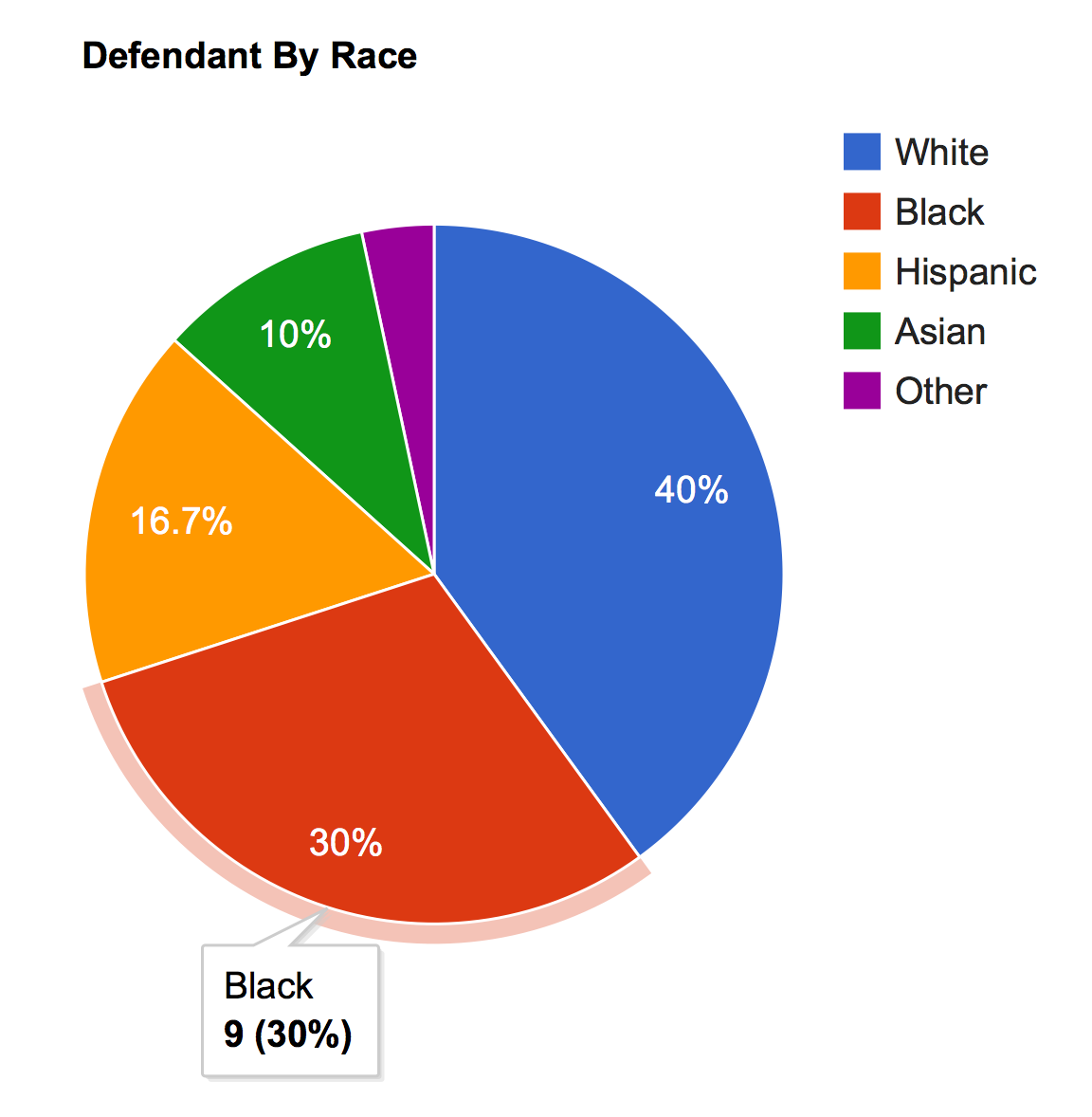 [Speaker Notes: David]
Demo
[Speaker Notes: collin]
Results
Developed resource for presenting information on human trafficking

Provided clients with ability to maintain dataset

Experienced working on high-profile project

Understood how effective communication aids overall progress
[Speaker Notes: Landon]
Questions